Организация предметно развивающей среды по развитию речи ФГОС ДО
Воспитатель Лисовая В.В.
2016год.
ПРИКАЗ МИНИСТЕРСТВА ОБРАЗОВАНИЯ И НАУКИ РОССИЙСКОЙ ФЕДЕРАЦИИ от 17 октября 2013 года N 1155 ОБ УТВЕРЖДЕНИИ ФЕДЕРАЛЬНОГО ГОСУДАРСТВЕННОГО ОБРАЗОВАТЕЛЬНОГО СТАНДАРТА ДОШКОЛЬНОГО ОБРАЗОВАНИЯ 2.6. Содержание Программы должно обеспечивать развитие личности, мотивации и способностей детей в различных видах деятельности и охватывать следующие структурные единицы, представляющие определенные направления развития и образования детей (далее - образовательные области):  Речевое развитие включает владение речью как средством общения и культуры; обогащение активного словаря; развитие связной, грамматически правильной диалогической и монологической речи; развитие речевого творчества; развитие звуковой и интонационной культуры речи, фонематического слуха; знакомство с книжной культурой, детской литературой, понимание на слух текстов различных жанров детской литературы; формирование звуковой аналитико-синтетической активности как предпосылки обучения грамоте.
Речевое направление может рассматриваться как основа для полноценного развития личности каждого малыша. Дошкольный возраст является самым благоприятным для формирования основных речевых навыков. От качества речи, умения пользоваться ею в игре, на занятиях, в других видах деятельности зависит успешность ребёнка, его приятие сверстниками, а в дальнейшем – полноценное обучение в школе.
Одним из условий полноценного речевого развития детей является грамотно организованная развивающая предметно- пространственная среда в ДОУ. 
1.Среда должна быть содержательно-насыщенной, т.е. должна соответствовать возрастным возможностям детей и содержанию Программы. Организация образовательного пространства и разнообразие материалов должны обеспечивать активность всех воспитанников в разных видах деятельности. 
 2.Среда должна быть трансформируемой, что предполагает возможность её изменений в зависимости от образовательной ситуации, в том числе от меняющихся интересов и возможностей детей. 
 3.Среда должна быть полифункциональной, что предполагает возможность использования полифункциональных предметов в разных видах детской активности.
4.Среда должна быть вариативной, что предполагает наличие различных пространств, а также разнообразных материалов, игр, игрушек и оборудования; периодическую сменяемость игрового материала, появление новых предметов, стимулирующих активность детей. 
5.Среда должна быть доступной, что предполагает свободный доступ детей, в том числе детей с ограниченными возможностями здоровья, к играм, игрушкам, материалам, пособиям; исправность и сохранность материалов и оборудования. 
6.Среда должна быть безопасной, что предполагает соответствие всех ее элементов требованиям по обеспечению надежности и безопасности их использования.
Развивающая среда в первой младшей группе
в группе должны быть яркие игрушки разных размеров, предметные картинки, картинки с доступным для детей сюжетом, книги для чтения и рассматривания.
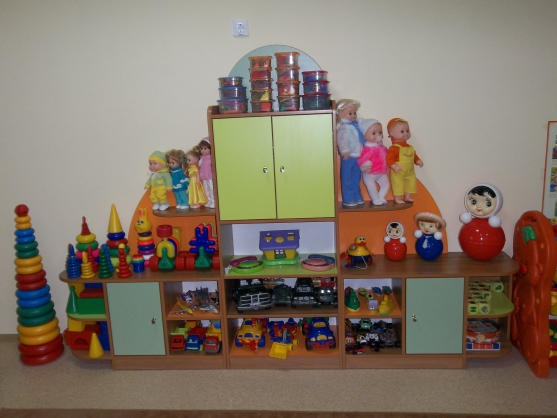 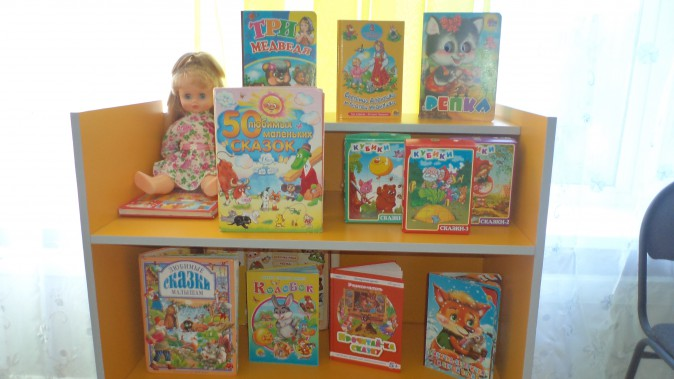 Развивающая среда во второй младшей группе
В группе уже можно выделять отдельную зону с играми и материалами по развитию речи. Сюда могут помещаться наборы игрушек и предметных картинок для уточнения произношения и звукоподражания, сюжетные картинки по – изучаемым темам, игры на развитие правильного дыхания, дидактические игры типа «Лото», «Парные картинки», «Разрезные картинки». Игры на формирование грамматического строя речи (на различение форм ед. и мн. числа) Необходимо помнить о том, что развитие речи напрямую связано с развитием мелкой моторики руки, поэтому в группе должно быть много игрушек, направленных на мелкую моторику. Развитию речи помогает театральная деятельность. Для этого в группе есть отдельно оформленное, загадочное место театра. Маленькие ширмы, коврограф, плоскостной театр, кукольный, на палочках и т.д. Костюмы , маски, шапочки для разыгрывания сказок ,сюжетно ролевых игр. Красочные книг со знакомыми сюжетами для рассматривания.
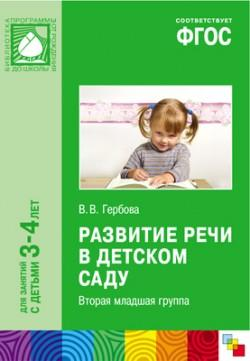 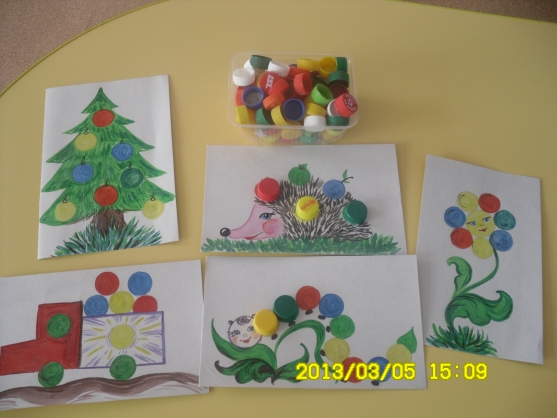 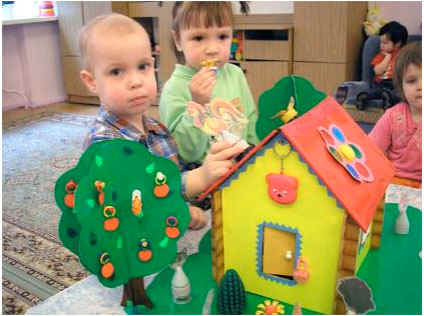 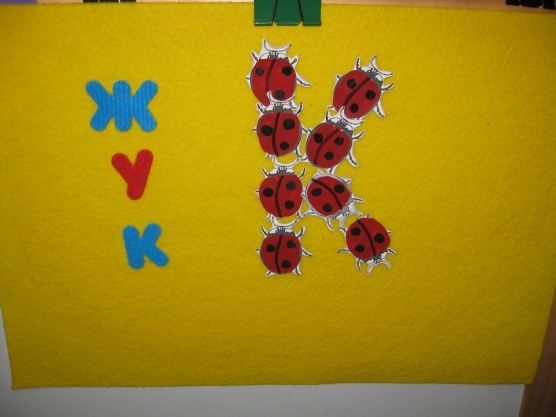 Развивающая среда средней группы
Развивающая среда средней группы должна сохранять некоторый черты младшей группы и в то же время иметь свою изюминку.
Фотографии и символы для заданий; различные мозаики ,шнуровки.
Для развития дыхания: свистки, дудки, воздушные шары, мыльные пузыри, перышки и сухие лепестки.
Картотеки:  чистоговорок, потешек, скороговорок.
Картотеки игр по развитию речи.
Настольно -печатные дидактические игры по развитию речи.
Схемы для составления  описательных рассказов.
Наборы картинок на определённый звук, фишки определяющие мягкость и твердость
Детские книги, журналы, энциклопедии, а также картины и репродукции художников (меняются).
Развивающая среда старшей группы
В старшей группе продолжает совершенствоваться речь, в том числе и звуковая сторона, продолжает развиваться фонематический слух, совершенствуется грамматический строй речи. Дети сочиняют сказки, свободно пересказывают некоторые произведения. Помимо сюжетных и предметных картинок, картотеки игр по развитию речи, появляются схемы для звукового анализа слов, индивидуальные тетради для работы, фишки для обозначения гласных звуков, пособия необходимые для занятий по обучению грамоте, в групповой библиотеке можно сделать стеллаж для книг, на котором появляются разные словарики, справочная литература. Можно пополнять библиотеку книгами о достижениях в различных областях, знакомящие с традициями и культурой страны, книжки-самоделки.
Развивающая среда в подготовительной группе
Подготовительная к школе группа – последний год пребывания детей в детском саду. В этот период формируется мотивация обучения в школе, появляется потребность в знаниях и повышению познавательных интересов. В групповой библиотеке должно быть достаточное количество доступной справочной литературы по разным отраслям знаний, энциклопедии и атласы, географические карты и атласы, глобус, папки с разнообразными иллюстрациями к детским произведениям. Материалы для обводки, штриховки, тетради, шаблоны для работы простыми карандашами и ручками. Картотека разнообразных занимательных заданий: карточки с изображениями наложенных букв и цифр, изображения точками. Алгоритмы и схемы артикуляционных гимнастик (можно фото), зеркало. Начинается знакомство с гласными буквами, согласными, нужно отвести определённое место для изученных букв, касса букв, кубики с буквами пособия с окошечками, наглядные таблицы .
В заключении хочу сказать, что построение предметной среды – это внешнее условие педагогического процесса, позволяющее организовывать самостоятельную деятельность ребенка и должна выполнять образовательную, воспитывающую, стимулирующую, организационную, коммуникативную функции. Но самое главное – она должна работать на развитие самостоятельности и самодеятельности ребенка.
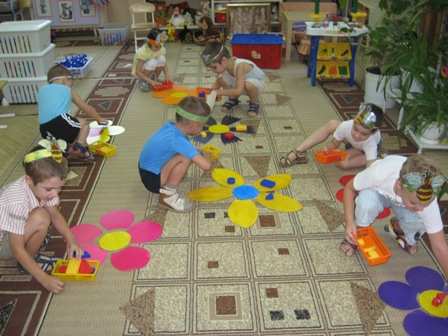 СПАСИБО ЗА ВНИМАНИЕ
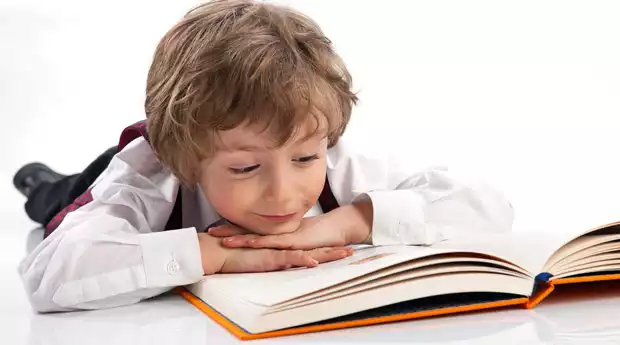